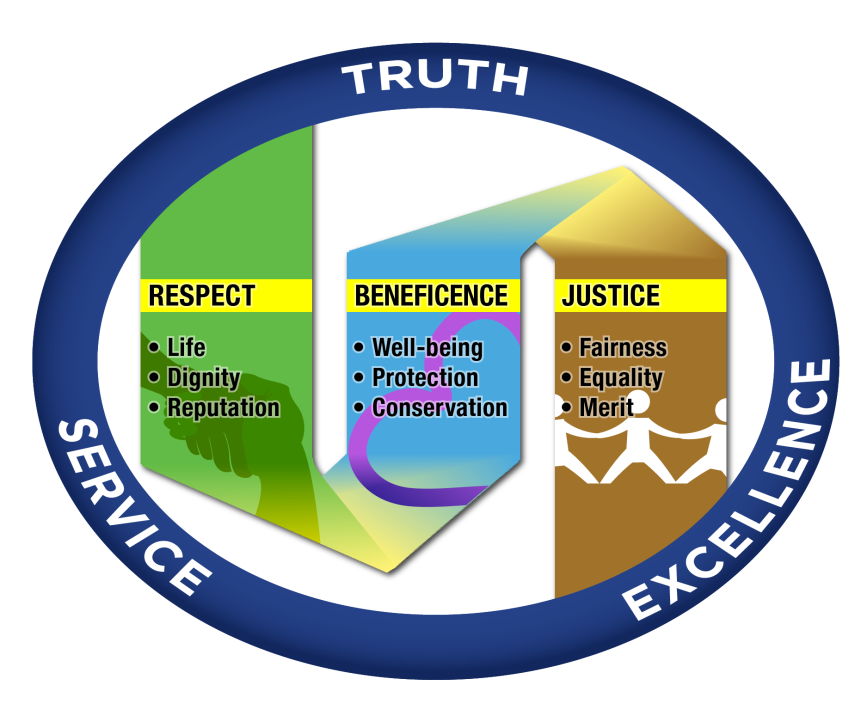 PNU Code of Research Ethics andGuidelines for Review
Milestones and Implementation Plan
Preamble
The Philippine Normal University, the National Center for Teacher Education, with its core values of truth, excellence and service, adheres to the principles of respect, beneficence and justice, in pursuit of research practice for the advancement of education science.
General Guiding Principles in Ethical  Education Research
The Philippine Normal University maintains ethical research practice to promote scholarship of research. 
 
Respect:
	Research endeavors uphold respect for life, dignity and reputation of both researchers 	and participants/subjects, with special and appropriate protection for vulnerable groups. 

Beneficence:  
	The best interest of the research participants/subjects is paramount.

Justice:
	Research intentions and processes adhere to generally accepted scientific principles.
The PNU Code of Ethics Framework
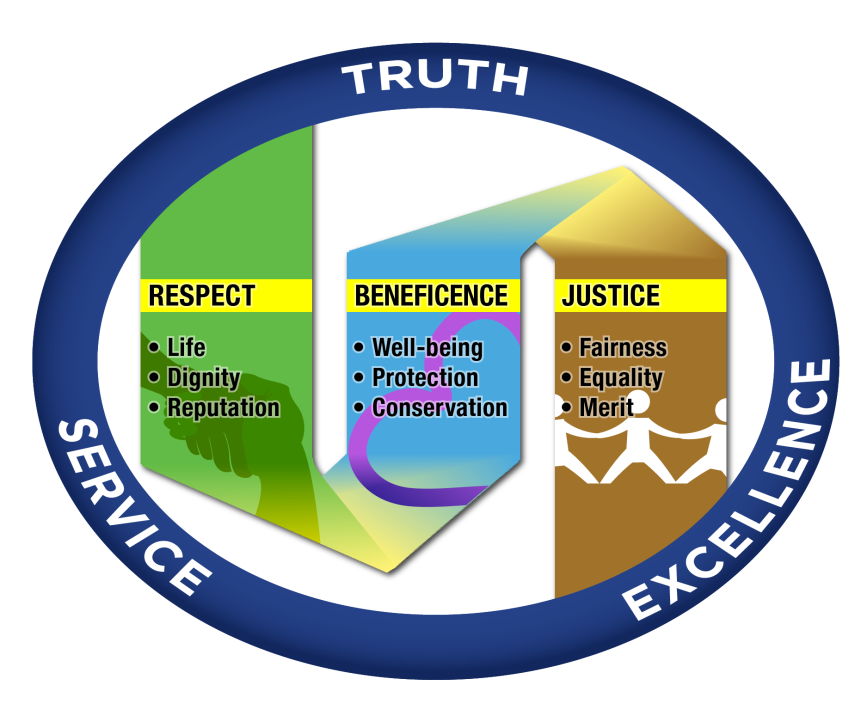 Basic Ethical Standards in Research
Basic Ethical Standards in Research
Basic Ethical Standards in Research
The PNU Research Ethics Committee (REC)
Functions

Ensures conduct of research in accordance with the university’s Research Code of Ethics
Reviews, approves or recommends improvements to research proposals to meet ethics requirements
Issues clearance to proceed before the conduct of research and certificate of compliance upon completion of the study
REC Composition
Chair: Dr. Danilo Villena
Co-Chair: Dr. Salve Favila
Regular Members: EPRDC, RCTQ, and GRESO
Experts from the discipline as needed

Secretariat as Support Staff
a Faculty-in-charge of the EPRDC Desk on Research Ethics 
two (2) support staff (from the EPRDC and CGSTER)
REC Review Panels
Schedule of Meetings
Every second day of the month
The two research panels of the Research Ethics Committee are expected to deliberate on submitted research proposals or research report 
Full board REC meeting 
shall only be held when the need arises
General Flow of the Review Process
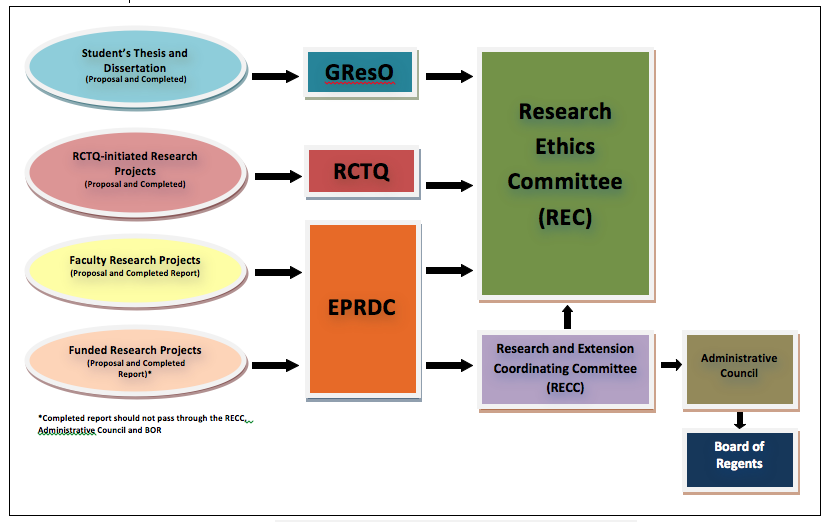 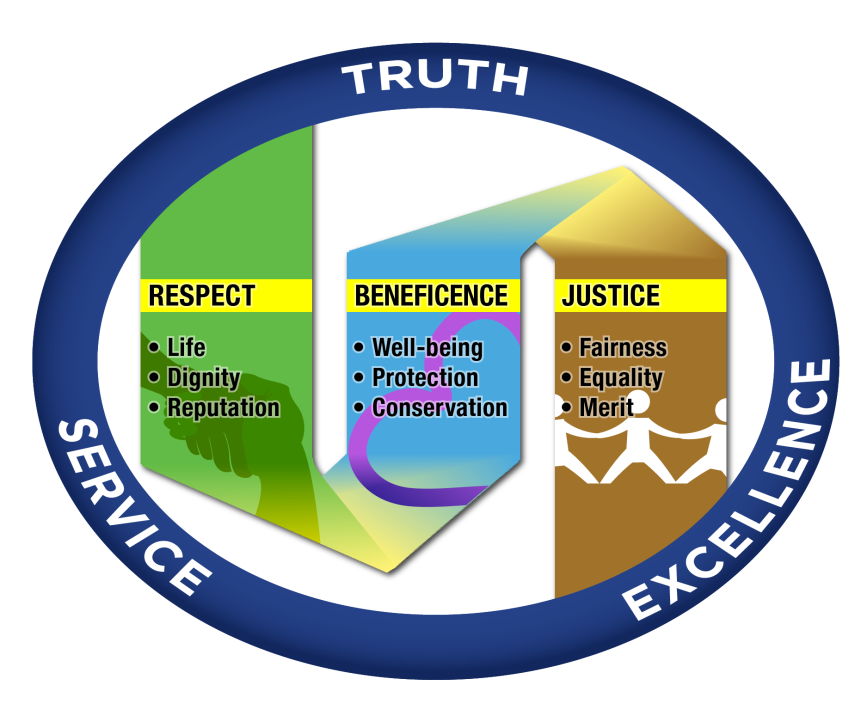 Thank you!